jabuke
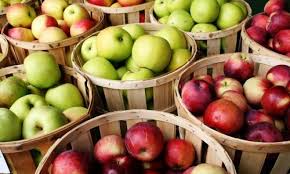 Dorotea Dubravčić, 4. C
Naučit ćemo:
jabuka je važna za zdravlje
jabuka ima puno vitamina
vrste jabuka
jabuka je kraljica voća
sve o drvetu jabuke

malo poslovica o jabukama
a na kraju vicevi
VAŽNOST ZA ZDRAVLJE
Jabuke imaju puno vitamina i minerala. Njezini antioksidansi štite mozak od
starenja, poboljšavaju probavu i pomažu u borbi protiv bolesti želuca.

Znanstvenici su otkrili da više od 6 milijuna ljudi uživa u okusu jabuke.
Može se koristiti za jelo, ali i za ukrašavanje.
Ljudi ju vole kuhati, sušiti ili peći kako bi mogli izrađivati svakojake lijepe i
ukusne ljepote od jabuka.
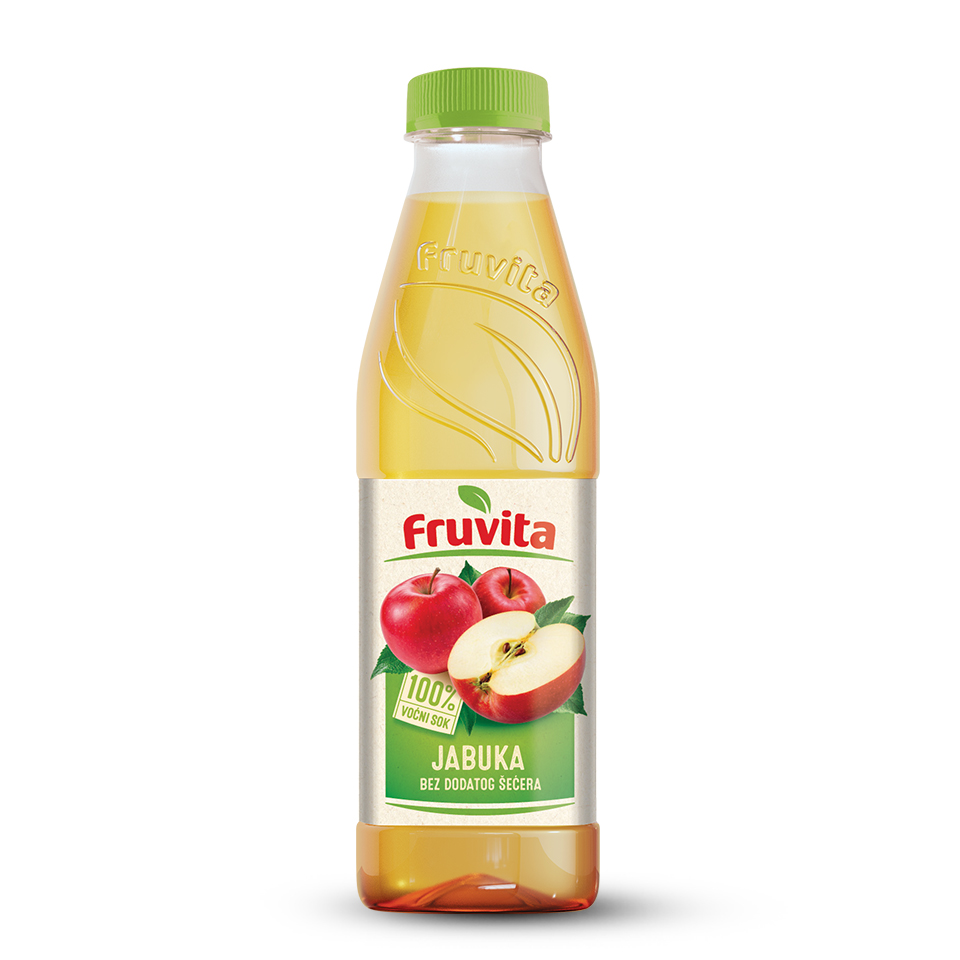 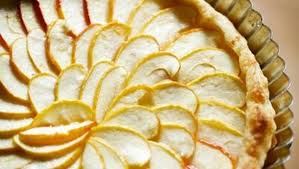 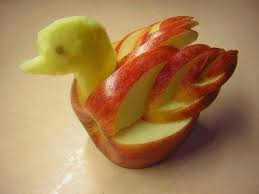 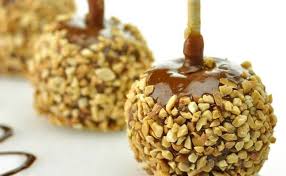 puno vitamina
Jabuke imaju puno vitamina koji su važni za zdravlje.
Najviše ih ima u kori jabuke.
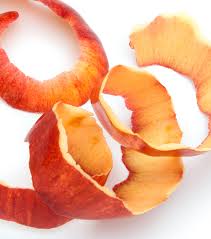 ZDRAVLJE
Mmmm...

Jabuke su jako zdrave.
Jabuka štiti zube.
sorte jabuka
.
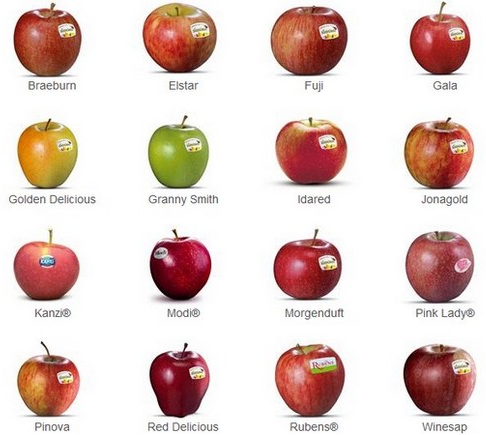 Postoji više od 8000 sorti jabuka.
Jabuka – kraljica voća
najpoznatije je voće, jer se može jesti u svako doba godine
ima puno vitamina i minerala
sprečava razne bolesti
pomaže u izbjeljivanju zubi...
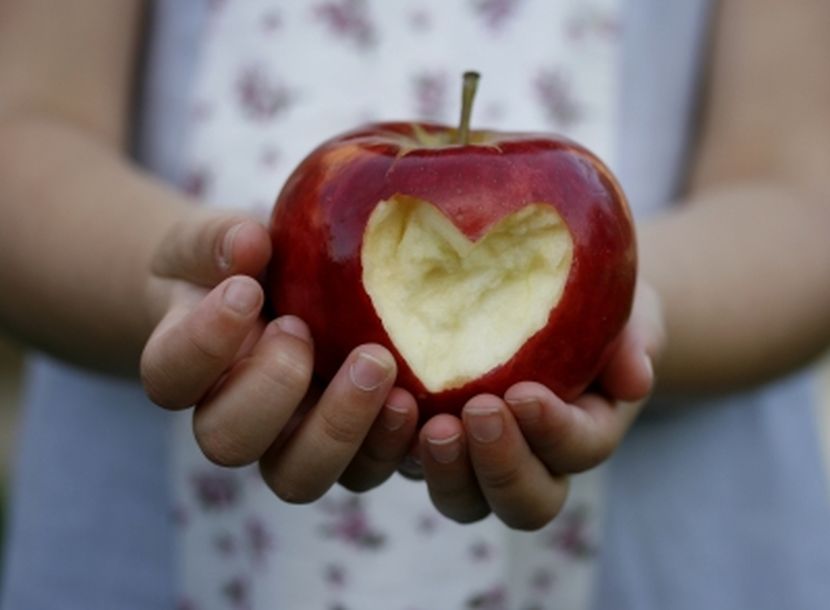 Drvo jabuke
Drvo jabuke tek nakon pet godina prvi put dobiva plodove.
Zanimljivo je to što može rasti i zimi, a može podnijeti temperaturu od -28 celzijevih stupnjeva do 35°C
Jabuci je potrebno puno tla zbog korijena koji raste u dubinu.
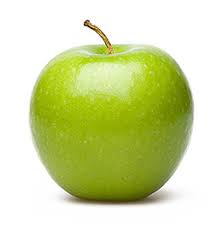 Poslovice o jabukama
Jedna jabuka na dan, doktor iz kuće van
- Ako svaki dan jedeš jabuku, doktor te neće morati liječiti
Ako pojedeš jabuku,doktor će kruha prositi
- Ako puno jedeš jabuke, doktor neće imati koga liječiti
Jabuka ne pada daleko od stabla
- Djeca su slična roditeljima
Lijepa jabuka ponekad skriva crva
- Ako je netko lijep, ne znači da je dobar
Ako želiš jabuku, moraš protresti drvo
- Ako nešto želiš, moraš se potruditi da to napraviš
A  SADA…
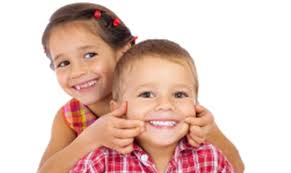 Pošao Mile u dućan po jabuke i pita prodavača: „Pošto su?”
Ovaj mu reče: „Što više kupiš, to jeftinije!”
Pa Mile vikne: „Trpaj dok ne bude besplatno!”


Razgovaraju dvije prijateljice.
Prva reče drugoj: „Čuj, na dijeti sam. Živjet ću na jabukama!”
A druga će: „A što ako padneš?”
ZORIĆEV  JABUČNI  SOK
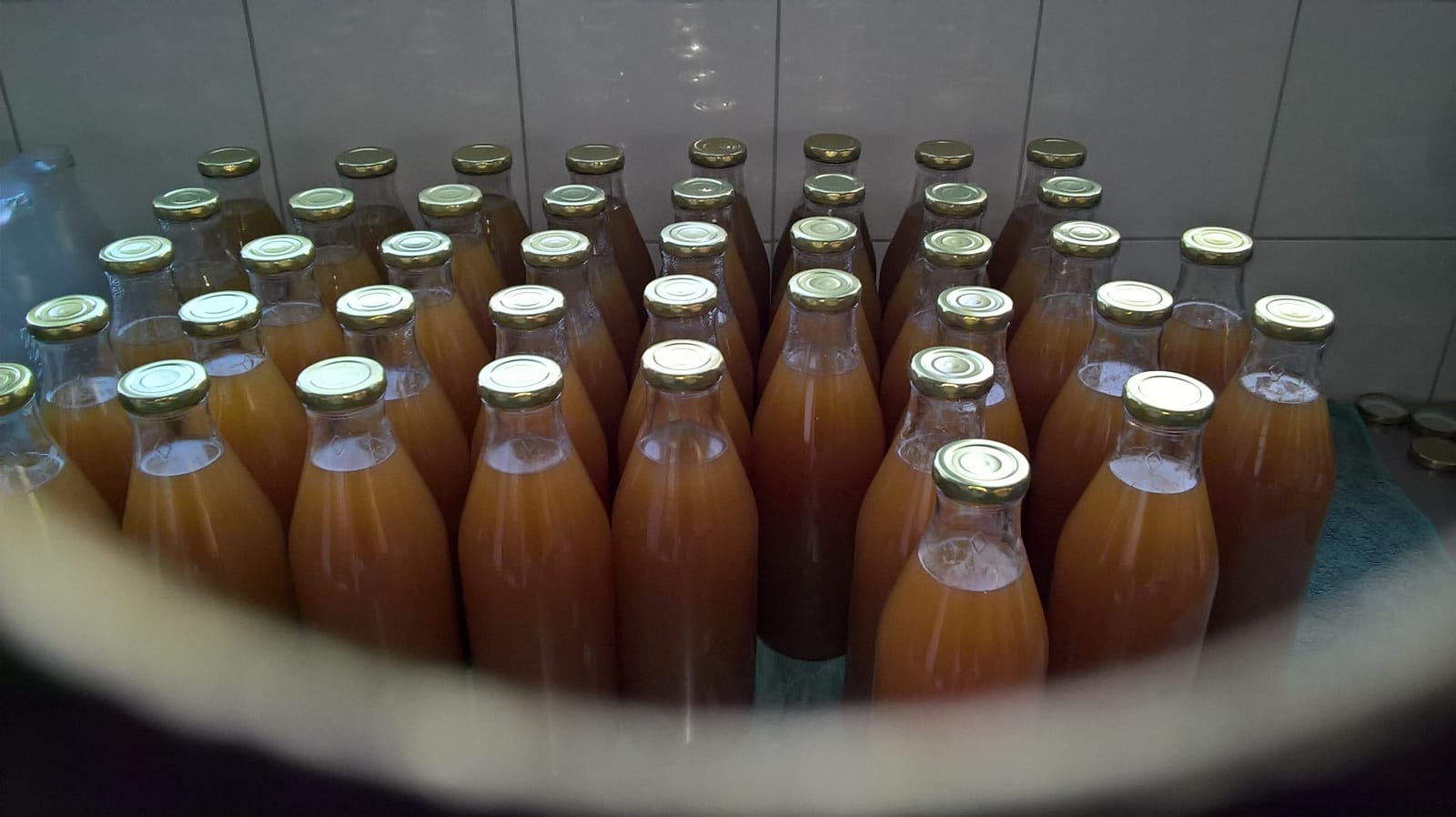 U NAŠEM VOĆNJAKU
SKUPLJAMO
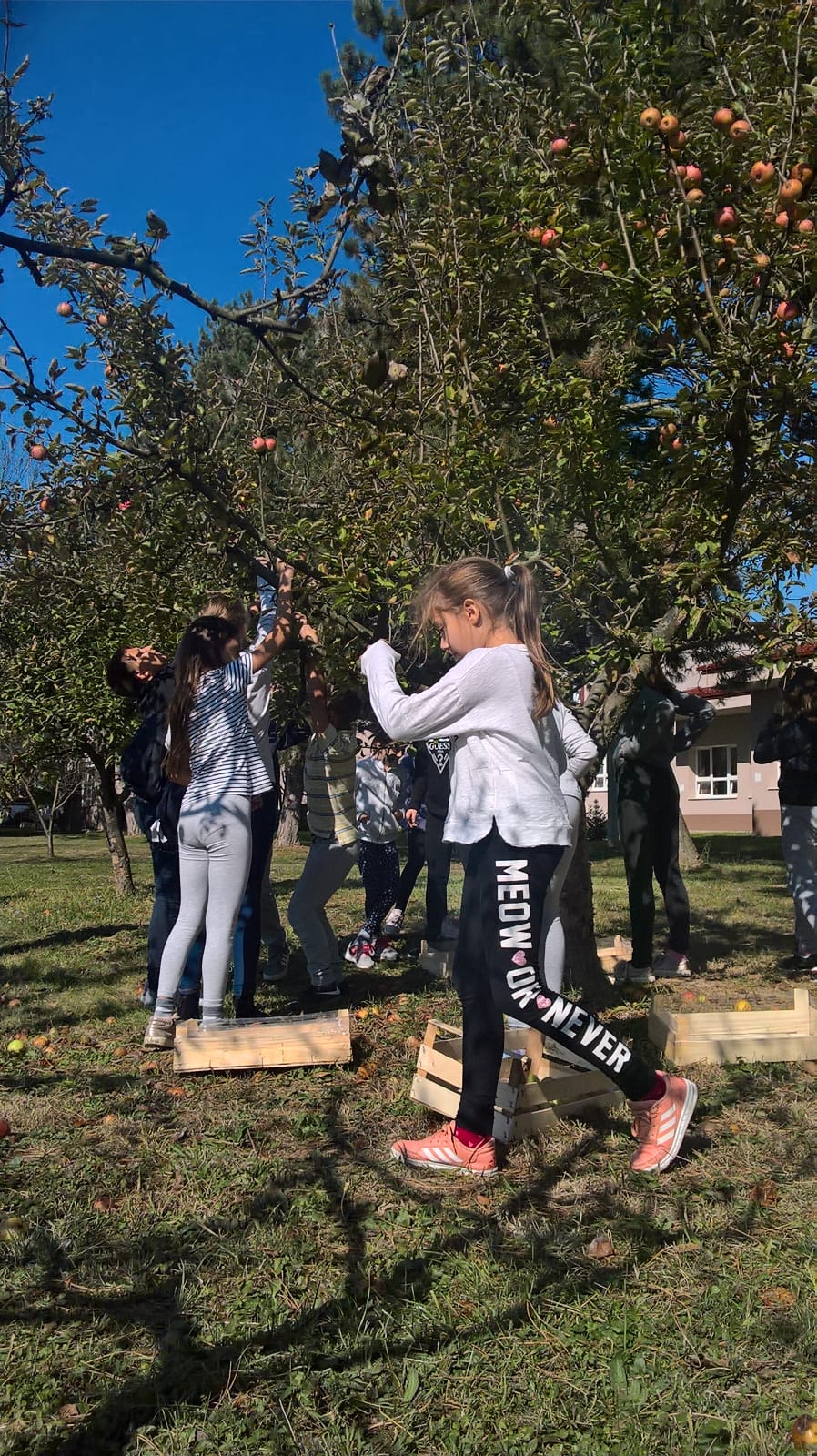 BEREMO
ČISTIMO
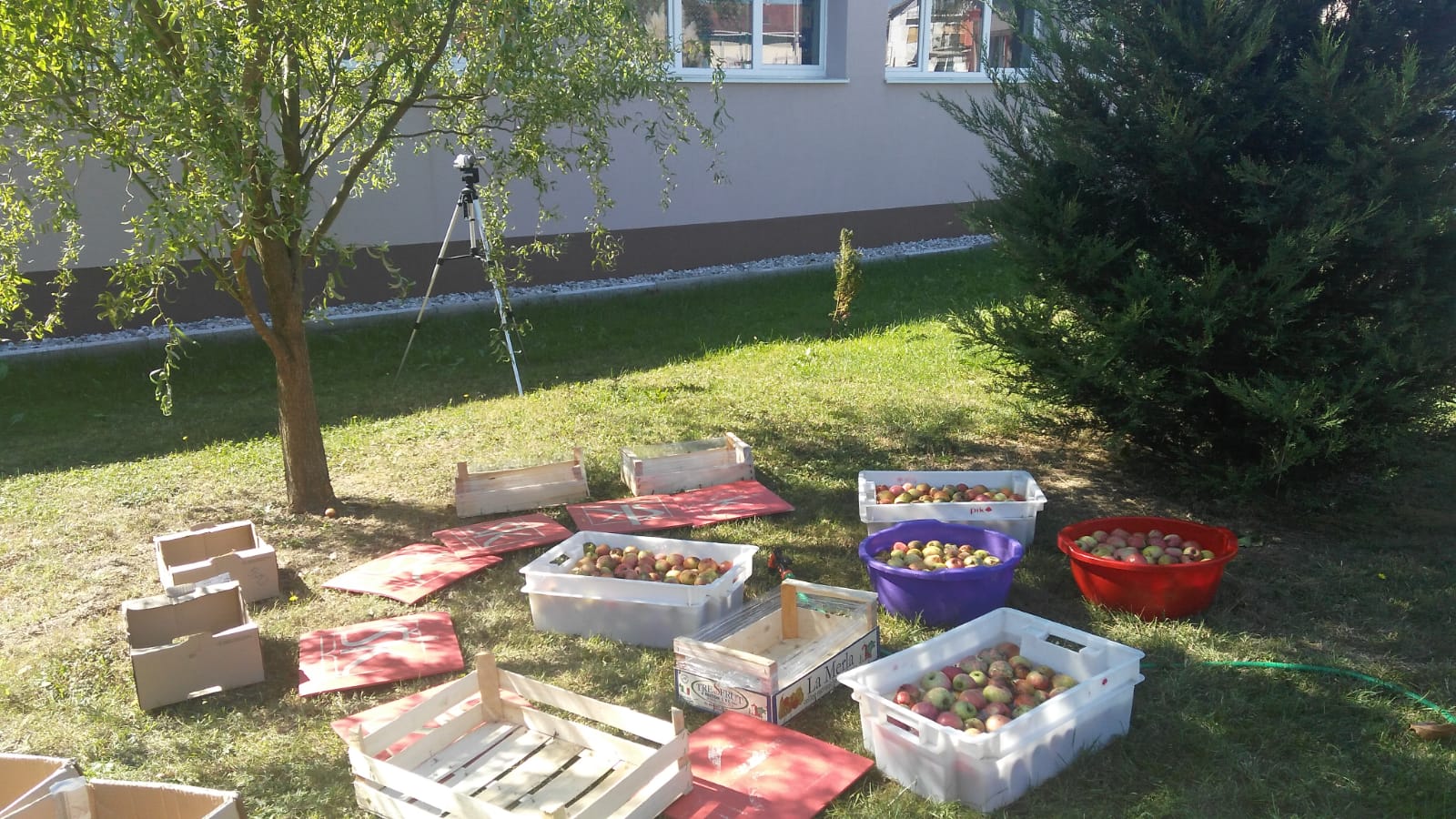 PEREMO
REŽEMO
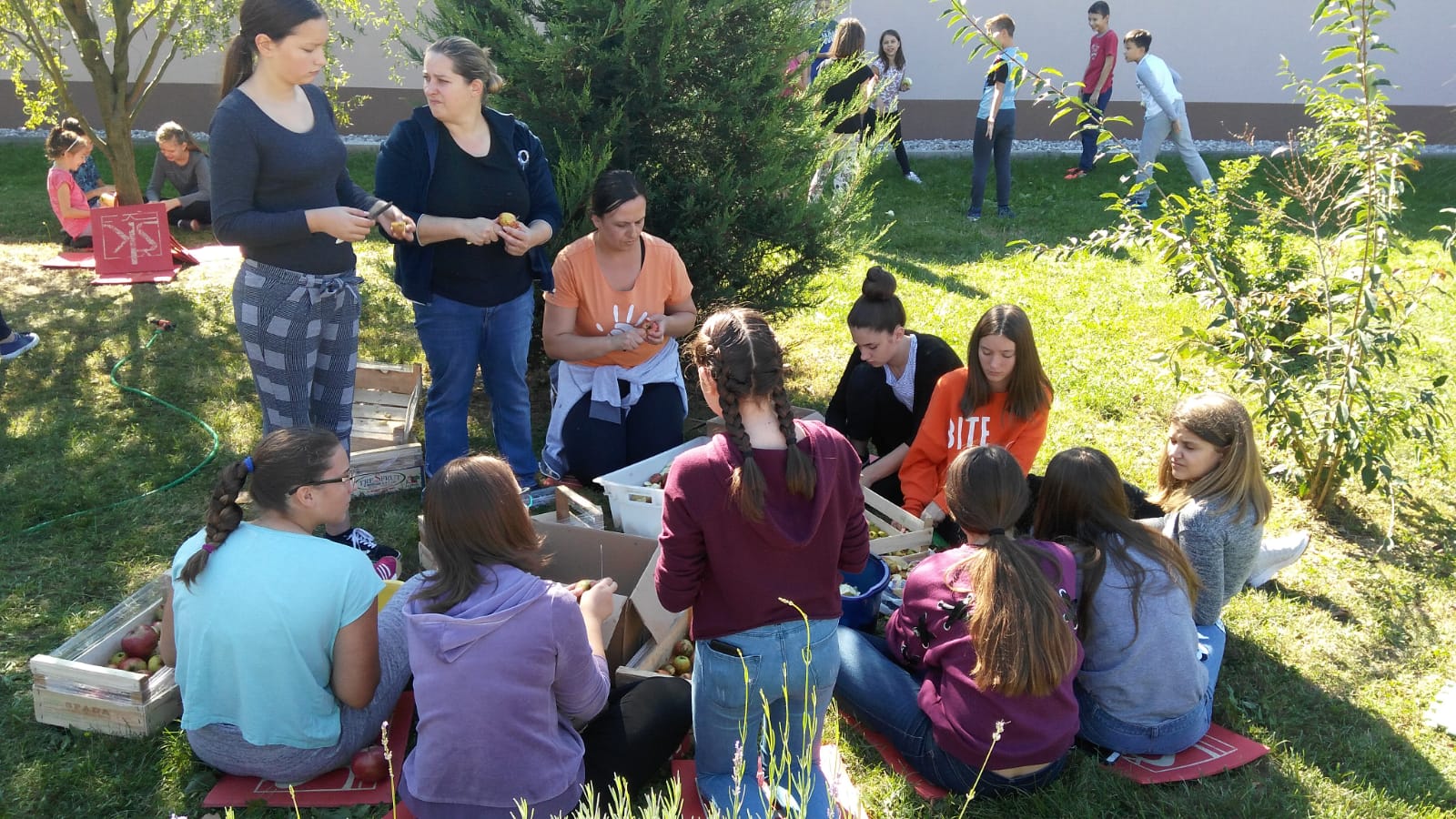 DROBIMO
PREŠAMO
PREŠAMO
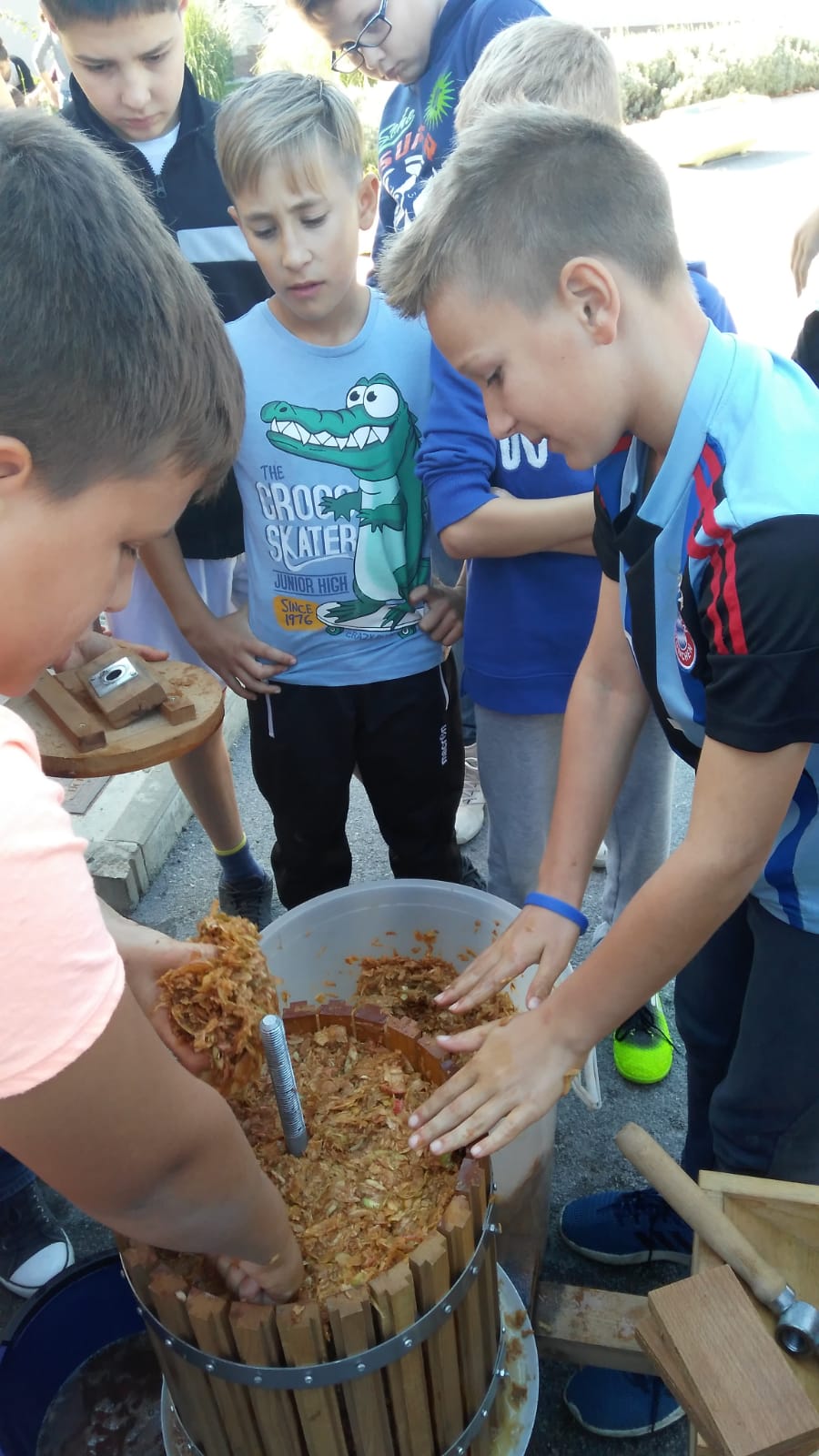 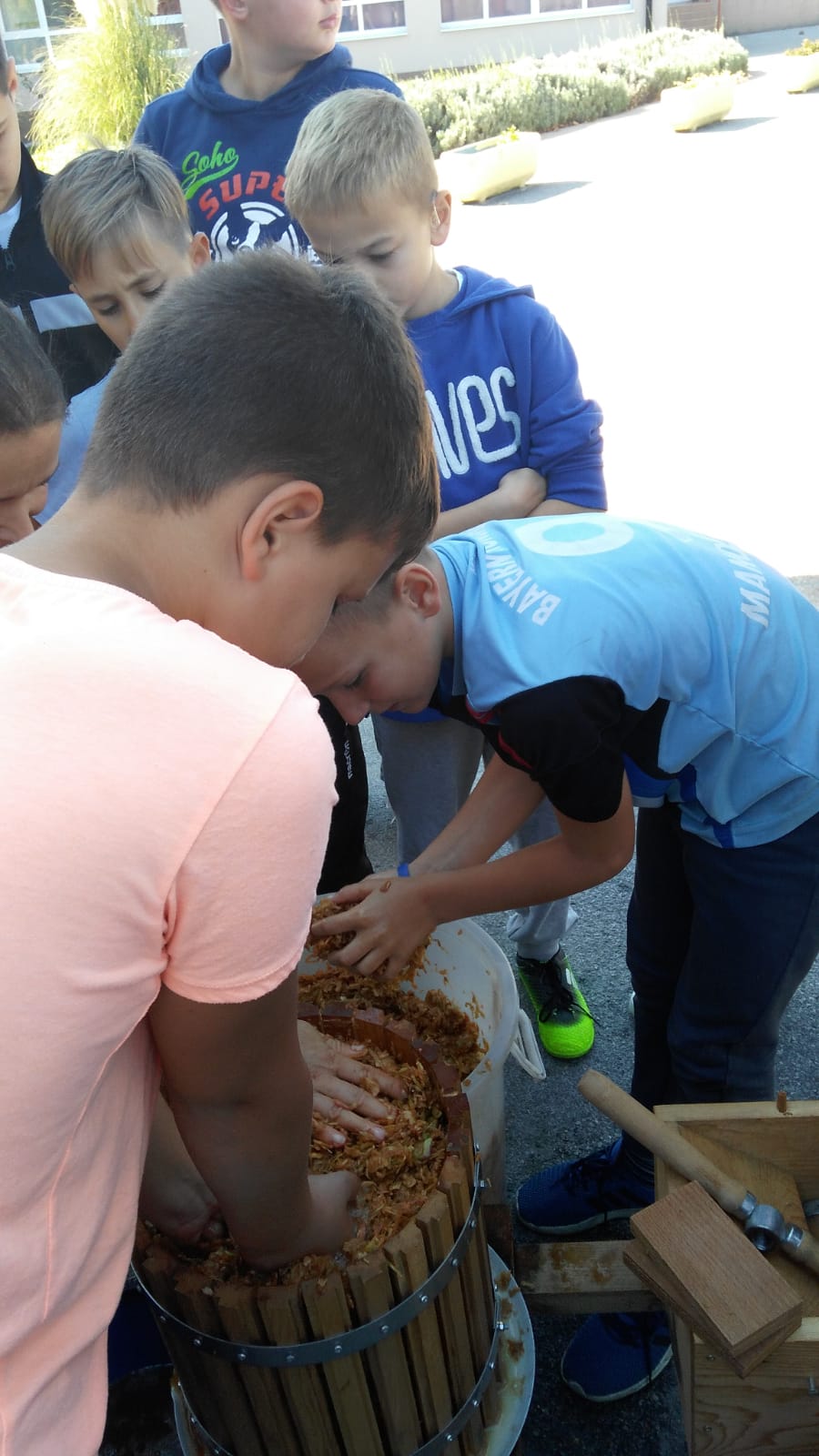 MLJAC, CURI SOK!
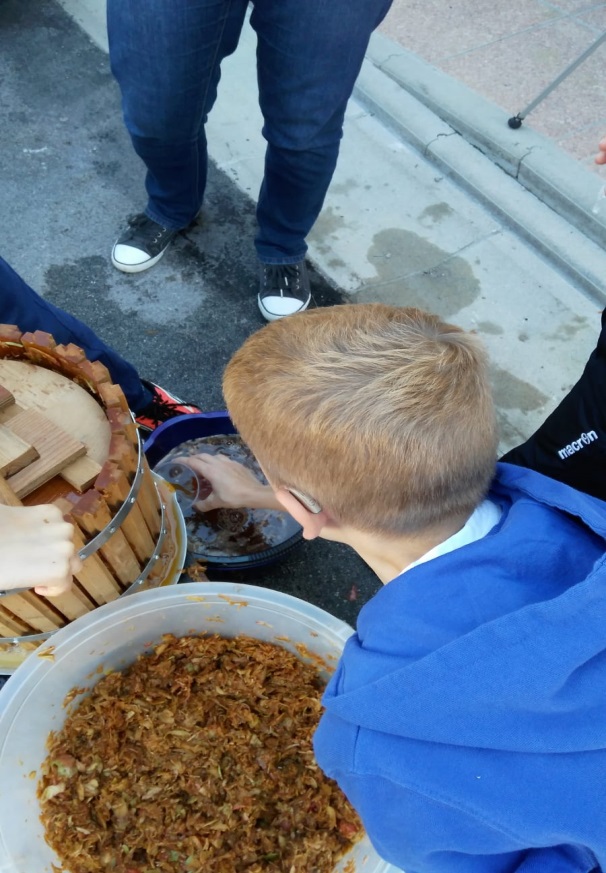 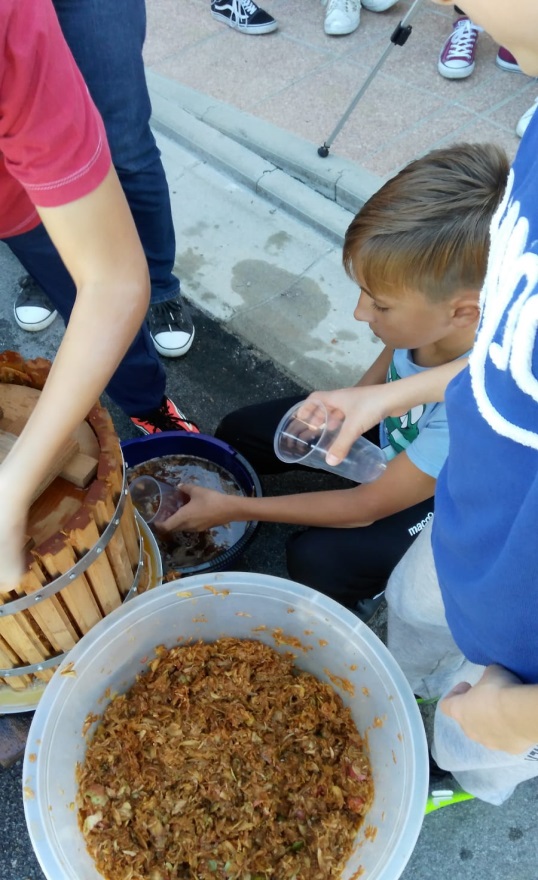 SLAVIMO
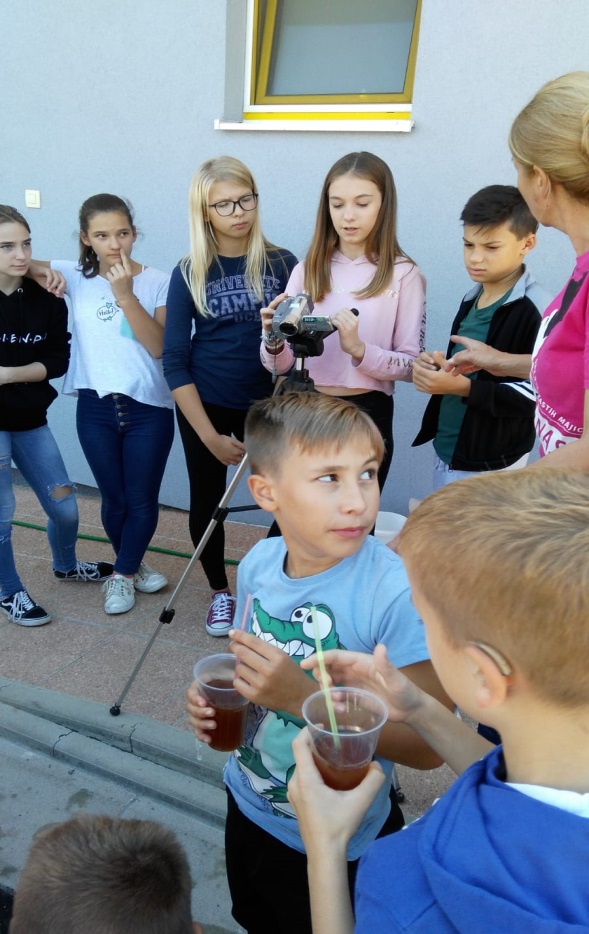 SOK ZA VAS
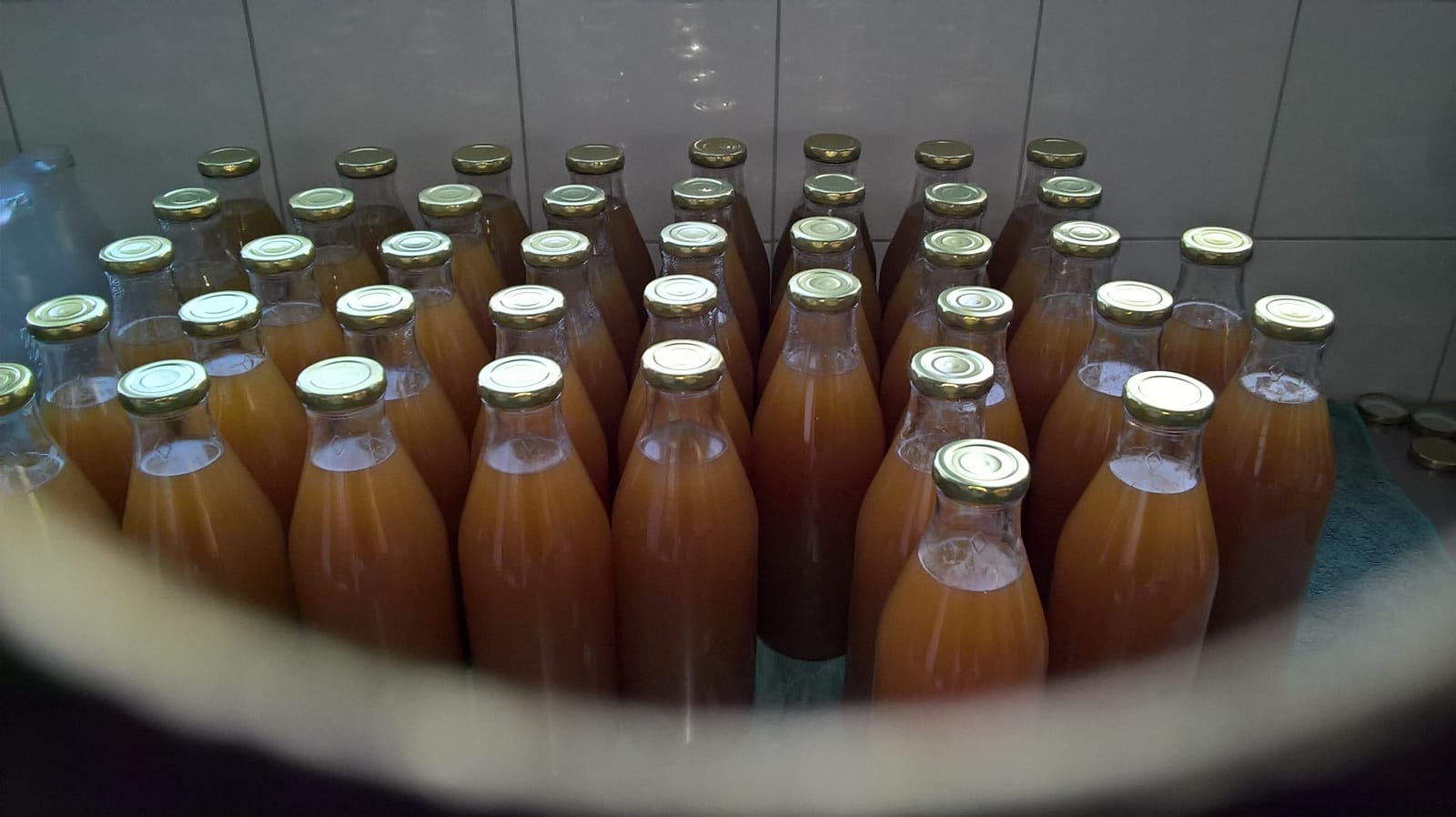 UZDRAVLJE!